9. Maanjäristykset
Maanjäristys syntyy, kun litosfäärilaattojen reunat liikahtavat nopeasti jonkin siirroksen kohdalla.
Magnitudiasteikko kuvaa maanjäristyksessä vapautuvan energian määrää.
Isot maanjäristykset romahduttavat rakennuksia, aiheuttavat maanvyöryjä ja sytyttävät tulipaloja.
Maanjäristyksiin voi varautua rakennustekniikan ja turvallisuuskoulutuksen avulla.
Merenpohjassa tapahtuva maanjäristys voi synnyttää tsunamiaaltoja, jotka voivat aiheuttaa tuhoja tuhansien kilometrien päässä järistyskohdasta.
Maanjäristyksen synty
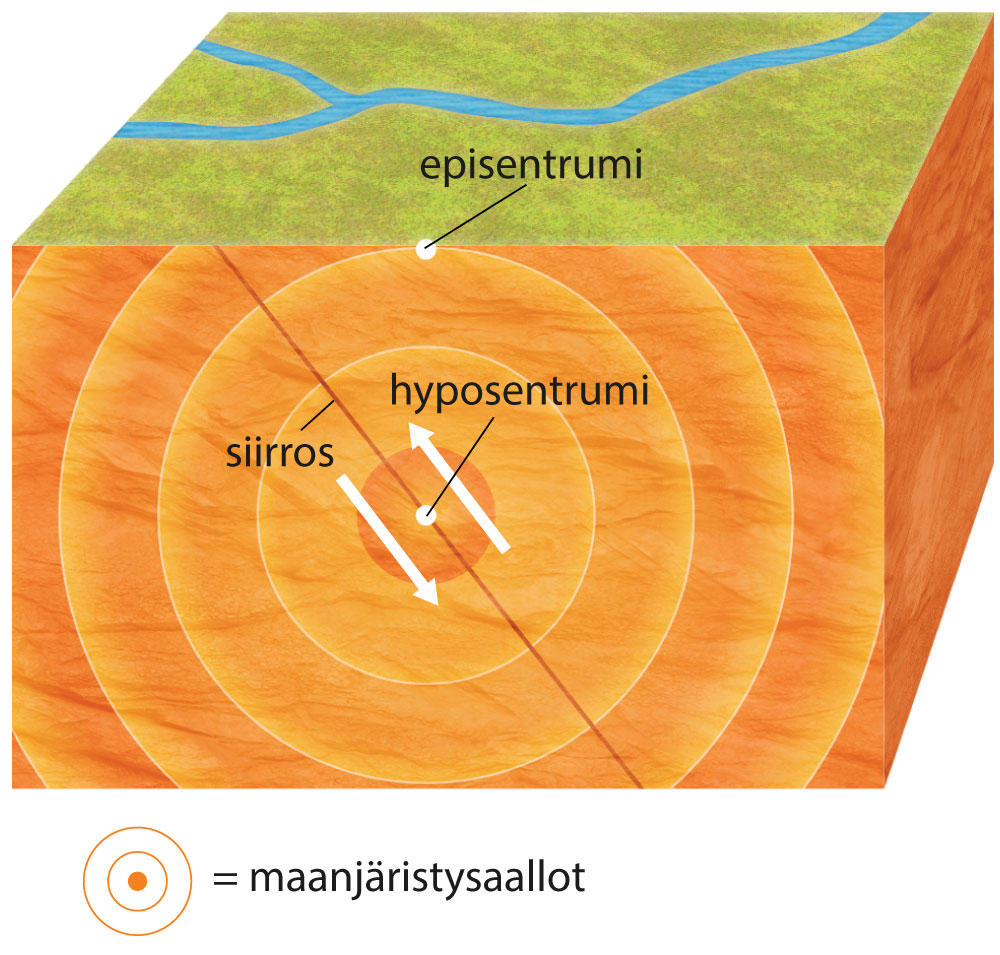 Magnitudiasteikko
Maanjäristyksen tuhoisuutta lisääviä tekijöitä
• voimakkuus (vapautunut energia)
• järistyksen kesto
• alueen sijainti lähellä järistyskeskusta
• järistyskeskuksen sijainti lähellä maanpintaa
• kallioperän ja maaperän murenevuus
• alueen suuri asukastiheys
• helposti sortuvat rakennukset
• valtion köyhyys ja pelastusresurssien vähäisyys
• kylmä tai sateinen vuodenaika järistyksen jälkeen
Suojautuminen maanjäristyksen aikana
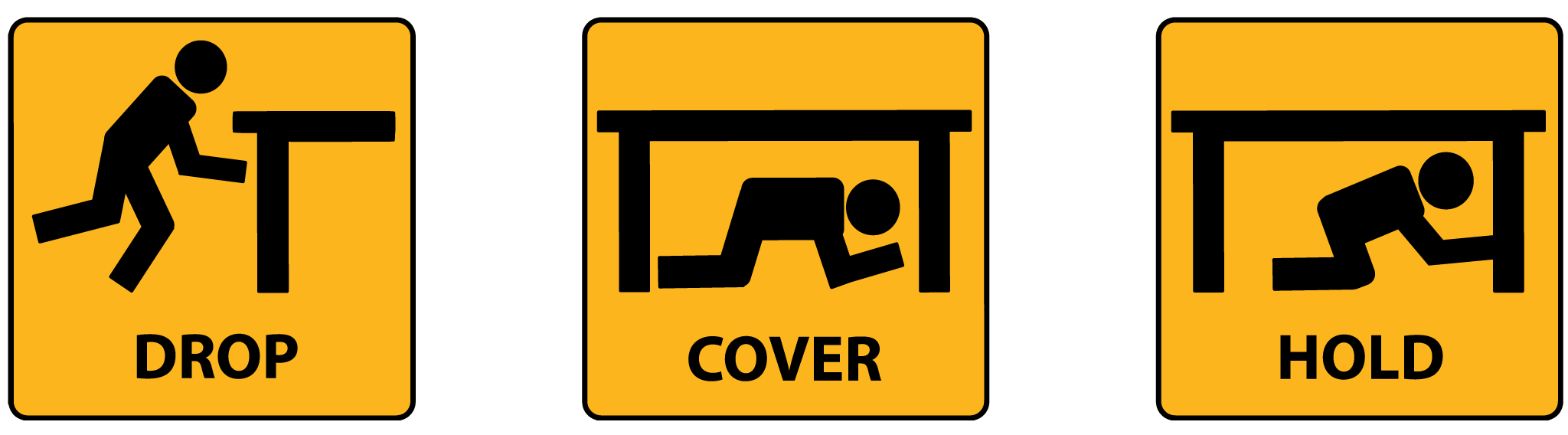 Tsunamin synty merellä
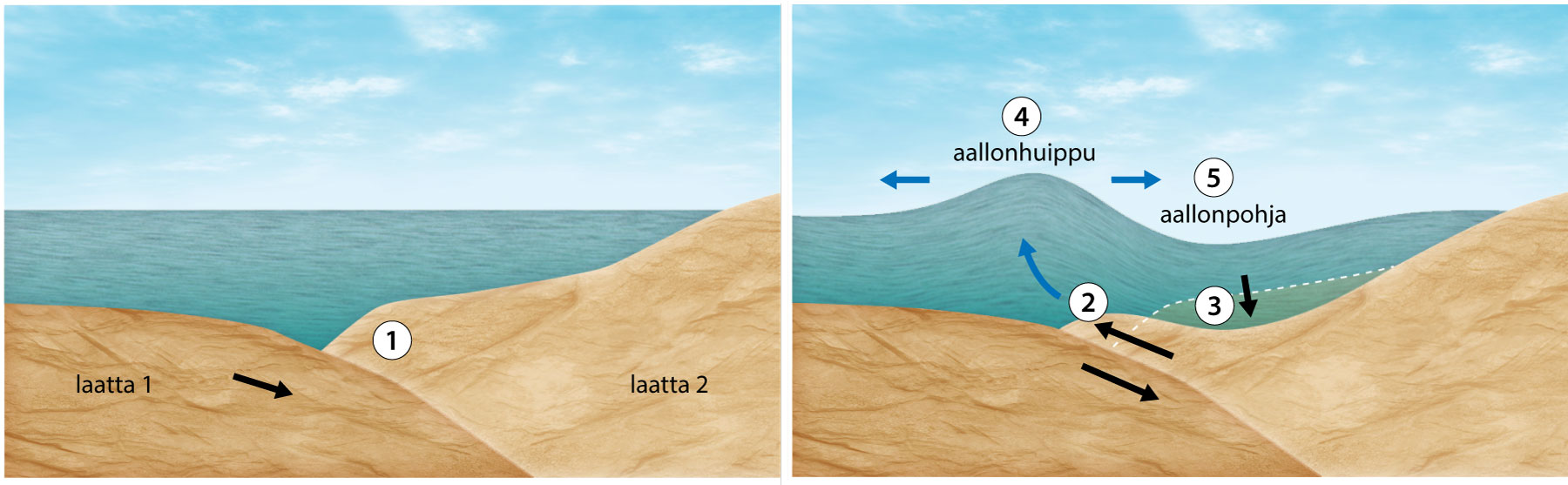 Tsunamin iskeytyminen rannikolle
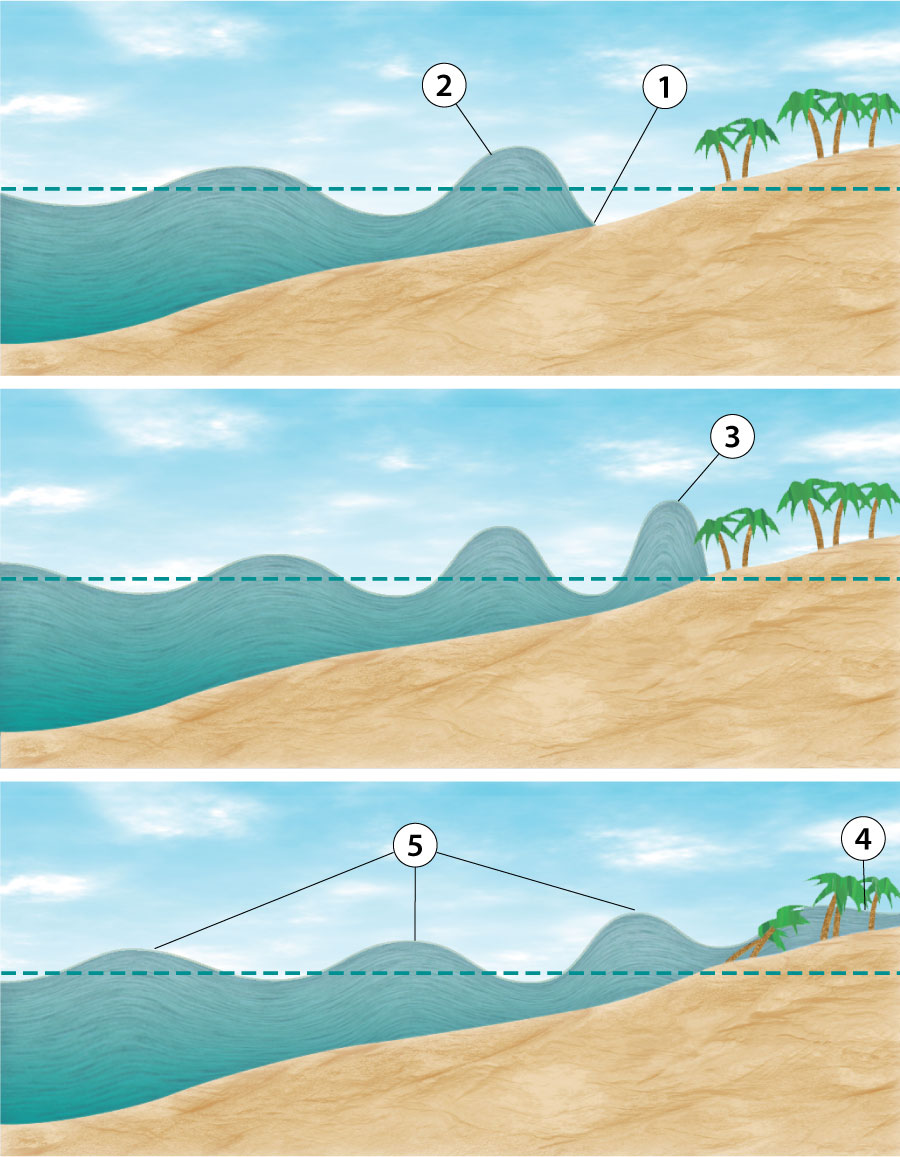 Tsunamiaallon eteneminen Tyynellä valtamerellä
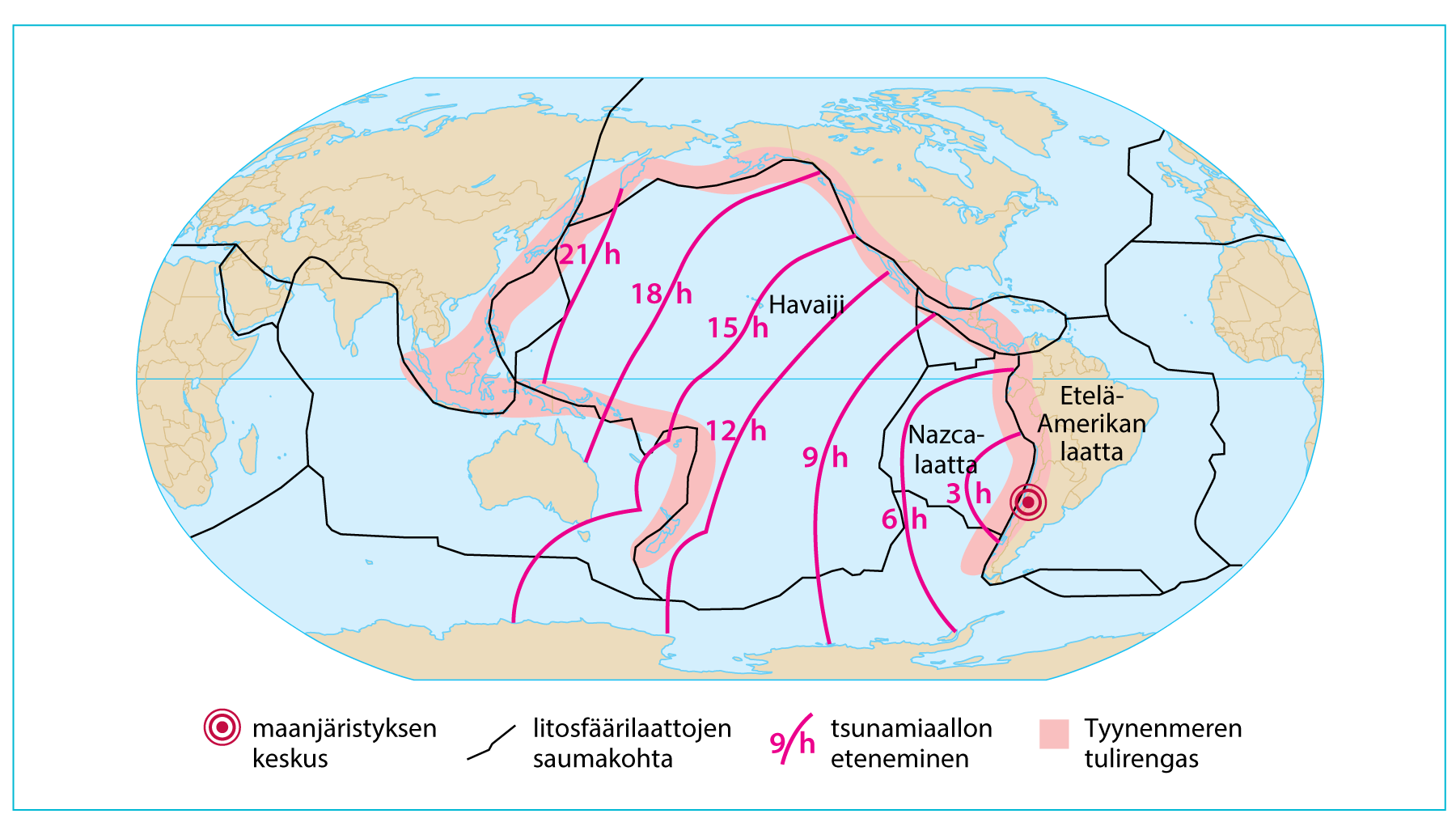 Sumatran tsunami 2004
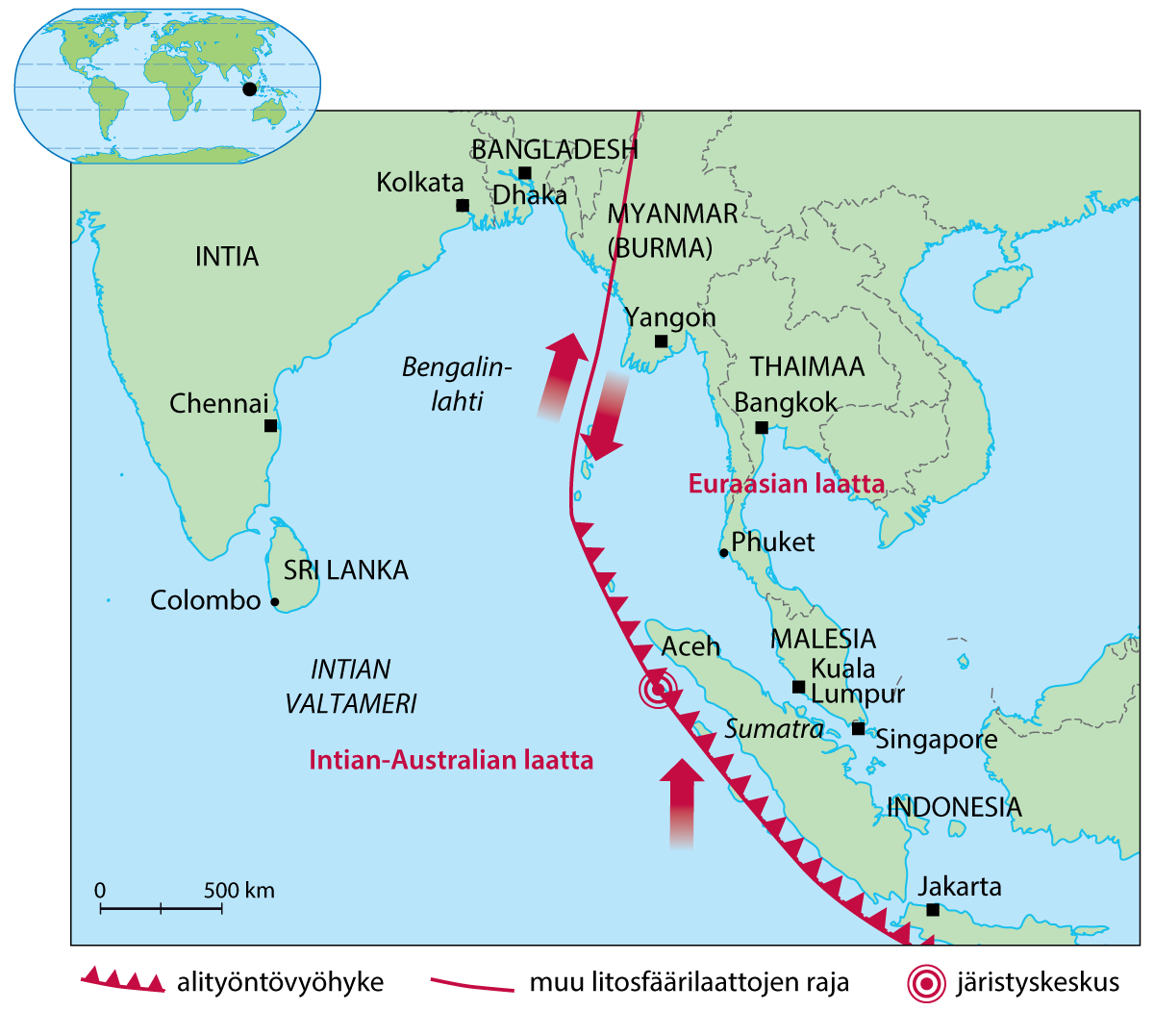 Japanin tsunami 2011
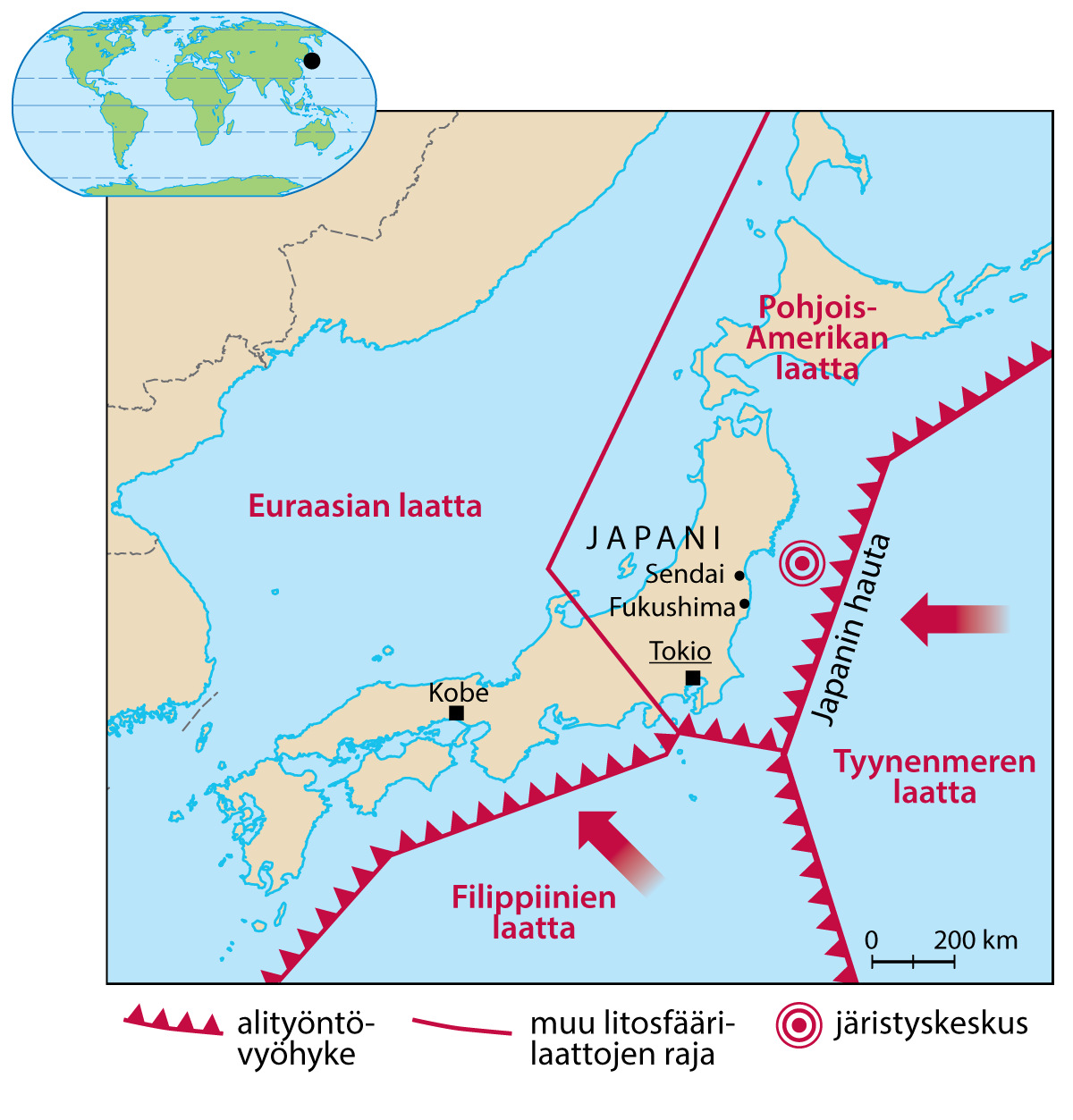 Suomen voimakkaimmat maanjäristykset
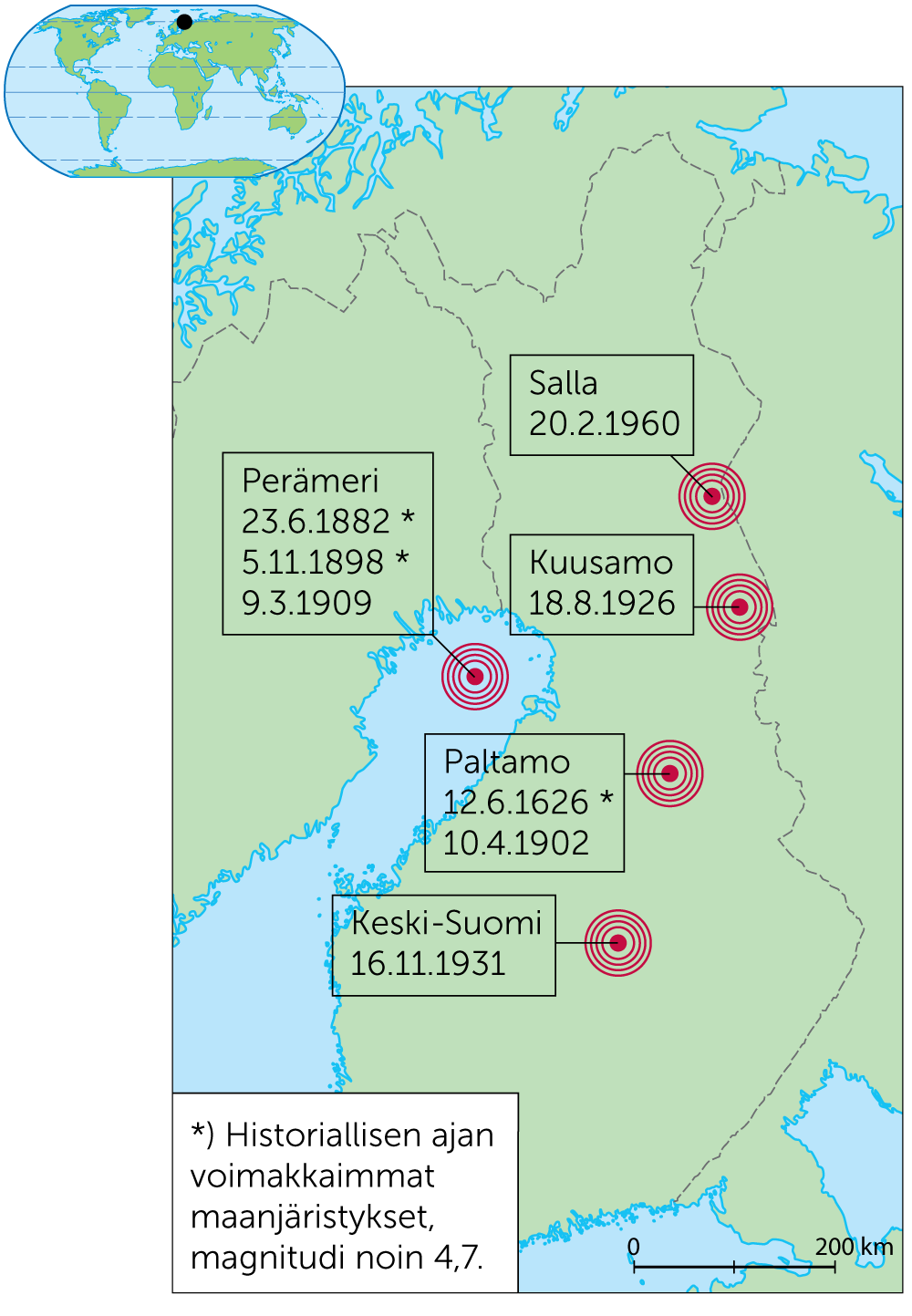 Maailman kymmenen voimakkainta ja kymmenen eniten kuolonuhreja vaatinutta maanjäristystä vuosina 1990–2020
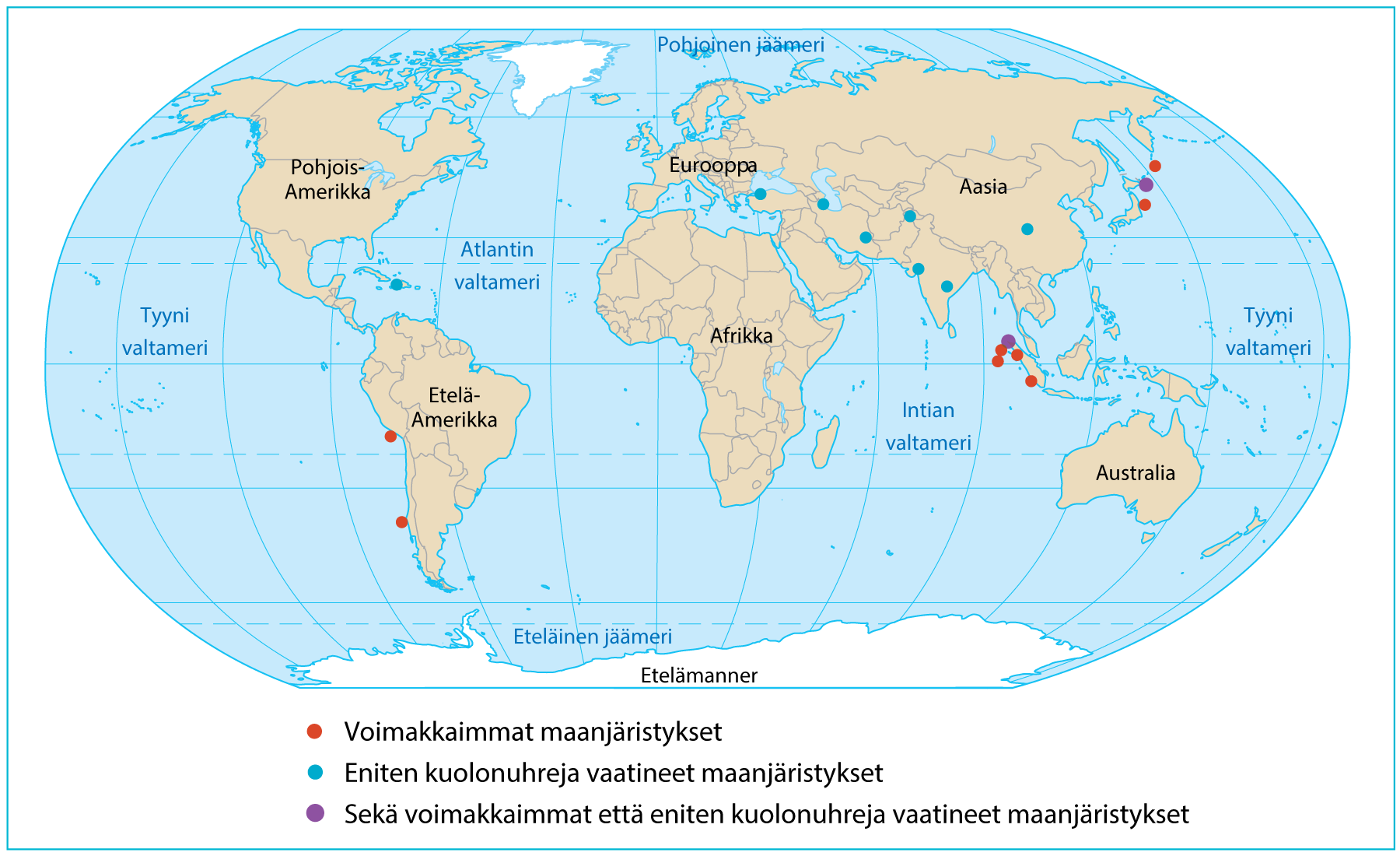